ITA – LBY 2023
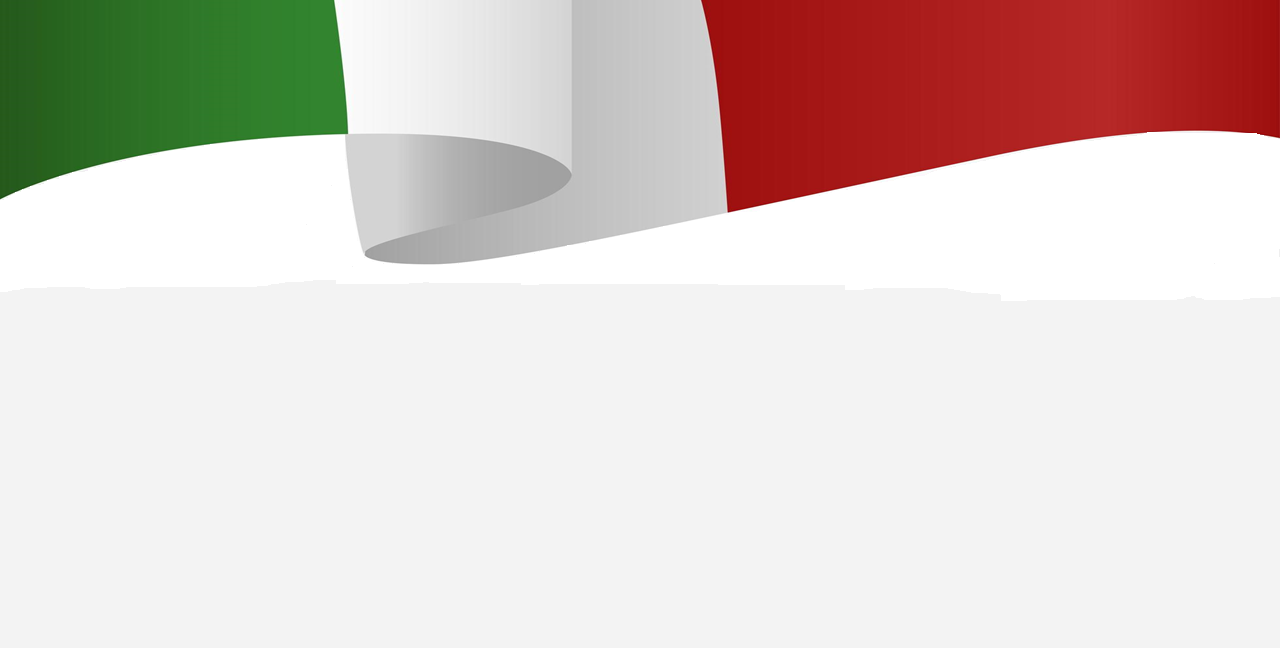 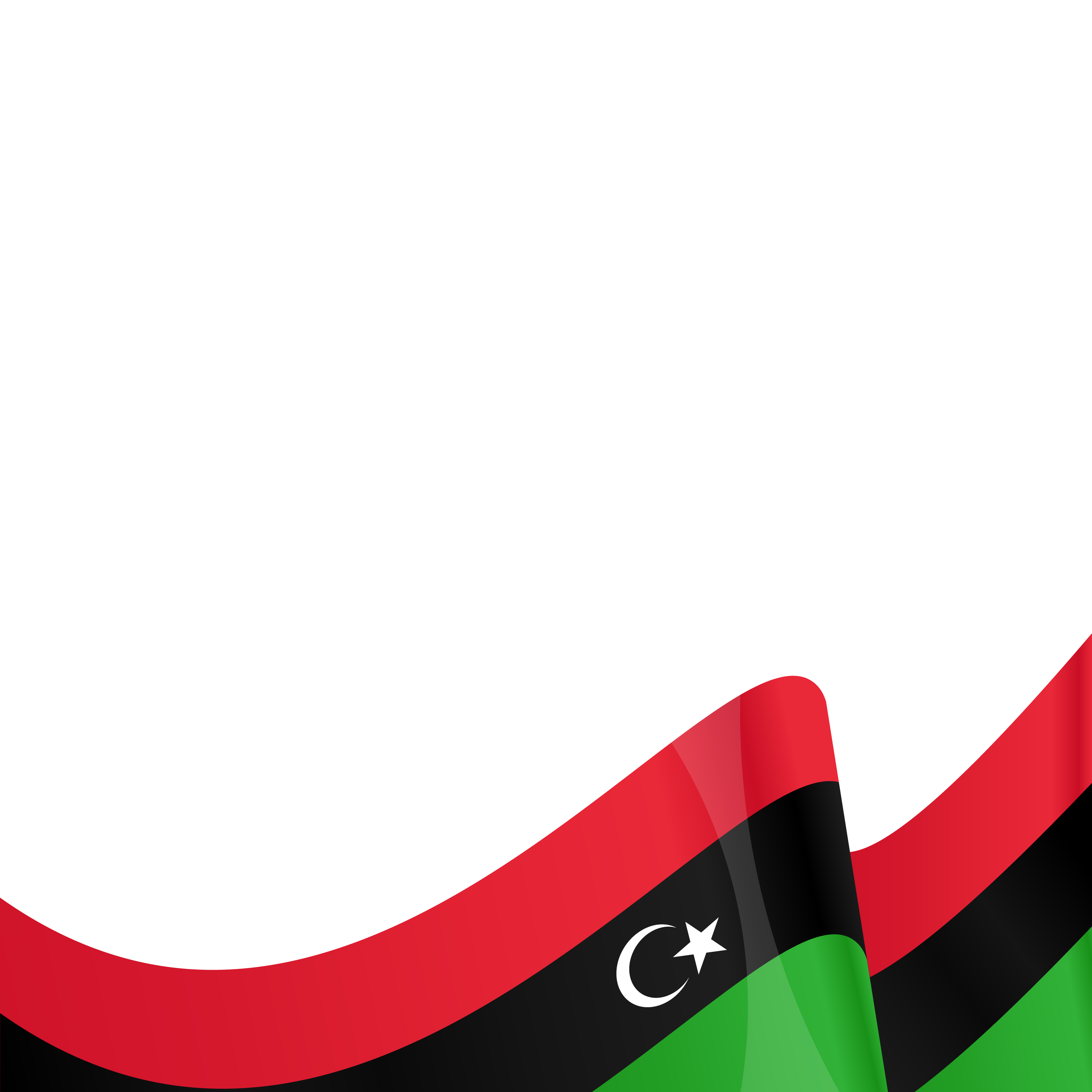 ITA – LBY 2023
NAURAS 1
27th Aug 2023
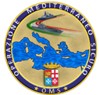 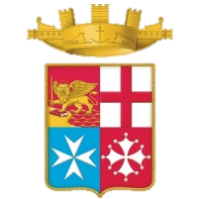 FORCE OFFERING
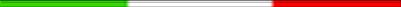 2
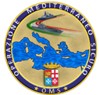 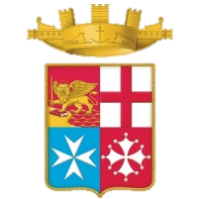 R/V
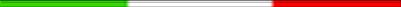 Rendezvous

270700B AUG 23

3335N - 01305E
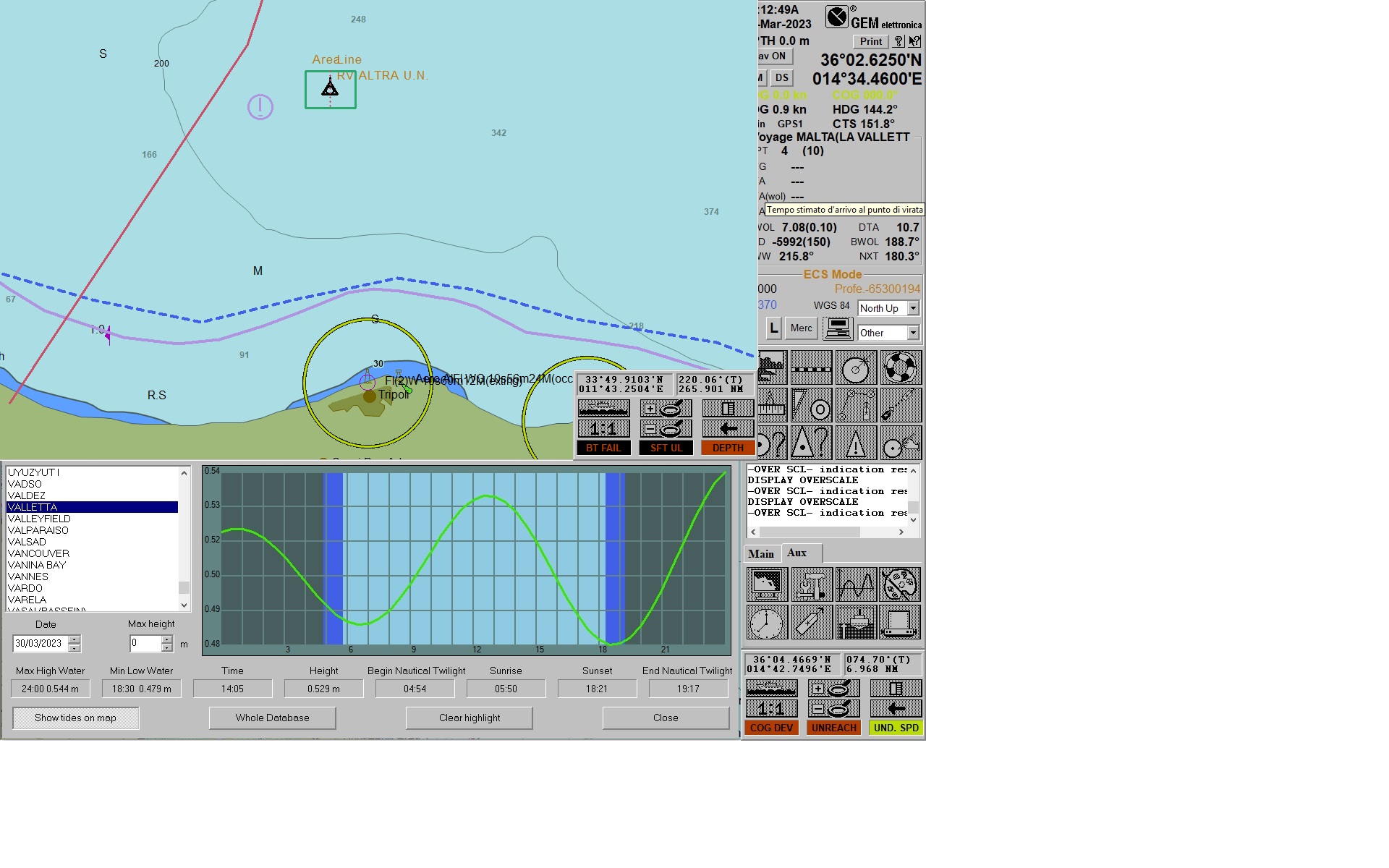 40 NM
3
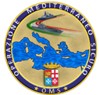 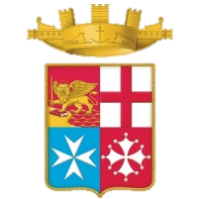 EXAREA
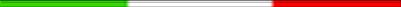 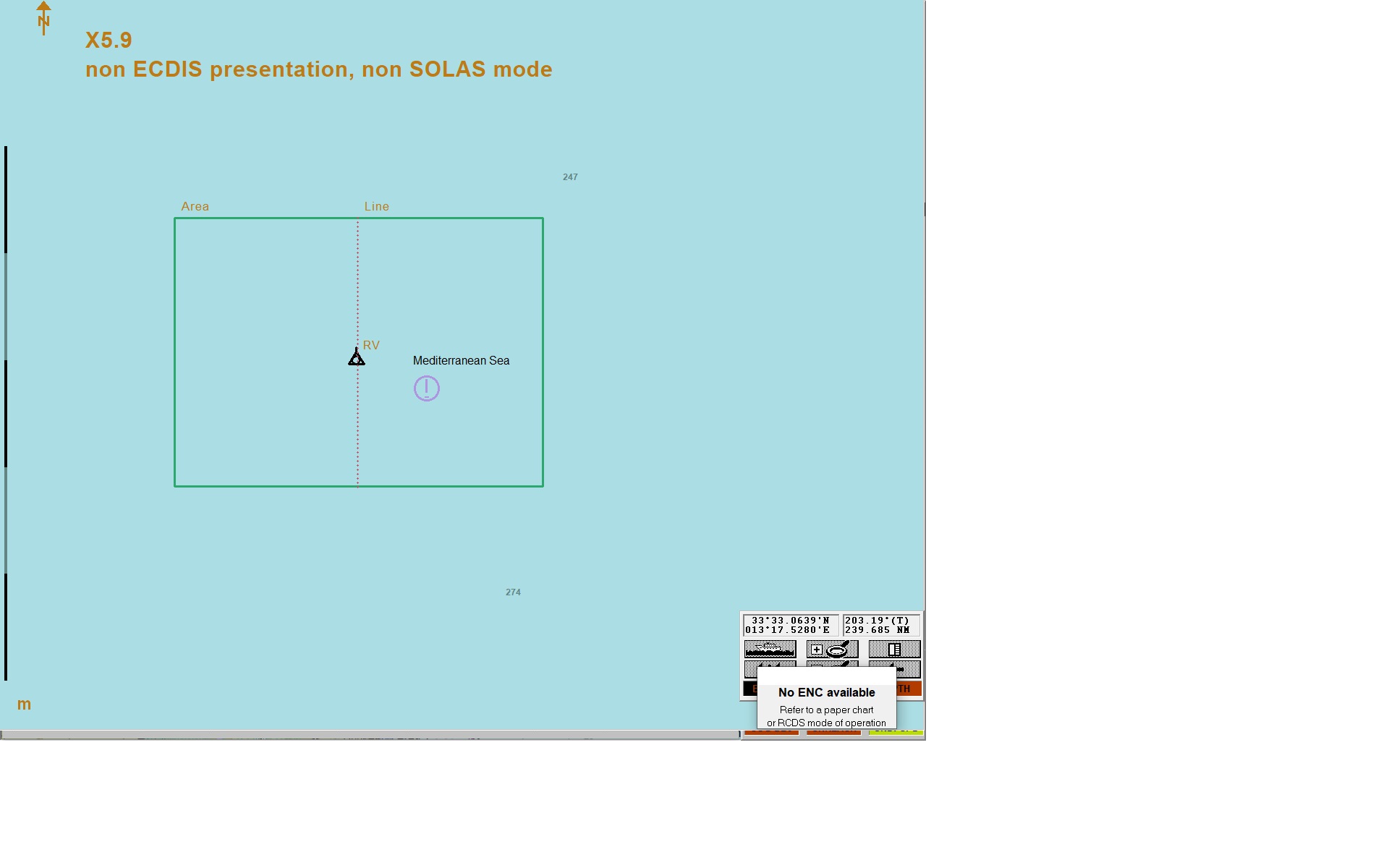 EXAREA
A: 3338N – 01301E
B: 3338N – 01309E
C: 3333N – 01309E
D: 3333N – 01301E

SUBAREA 1
A: 3338N – 01301E
E: 3338N – 01305E
F: 3333N – 01305E
D: 3333N – 01301E

SUBAREA 2
E: 3338N - 01305E
B: 3338N – 01309E
C: 3333N – 01309E
F: 3333N – 01305E
E
A
B
SUBAREA 1
SUBAREA 2
D
F
C
4
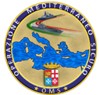 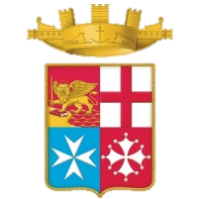 SCHEDULE OF EVENTS
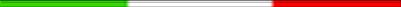 5
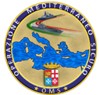 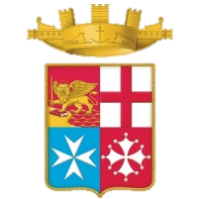 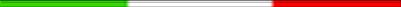 SRLs EXPLAINING
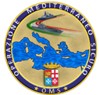 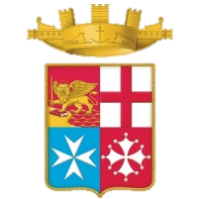 SCHEDULE OF EVENTS
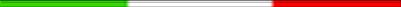 7
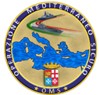 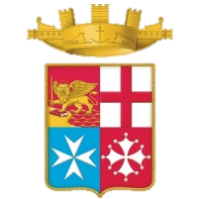 SRL 27010 - COMMCHECK
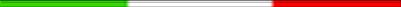 COMMCHECK: 19 0700B AUG 23

FREQUENCIES
BRIDGE TO BRIDGE SAFETY:	VHF Ch. 08		
BOARDING GROUP 1:		VHF Ch. 61
BOARDING GROUP 2:		VHF Ch. 63
SAR EXERCISE:			VHF Ch. 61
TACTICAL NET FOR MANEUVER:	VHF Ch. 61
HF: 				4.000Hz

CALL SIGNS
SIRIO:				SIERRA
PANTELLERIA:			PAPA
SHAFAK:			KILO
IBN OUF:			INDIA
HOON:			CHARLIE
MURZUQ			GOLF
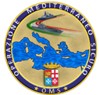 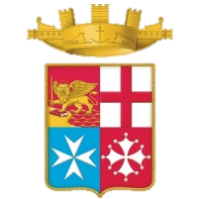 SCHEDULE OF EVENTS
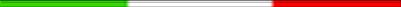 9
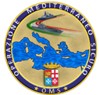 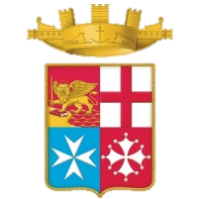 SRL 27020 - MANEUVERING EXERCISE
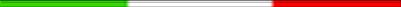 FORMATION 1
 
SIR
HOON
SFK
PNT
MURZUQ
IBN
CORPEN STARDBOARD 9
 
SIR
HOON
SFK
PNT
MURZUQ
IBN
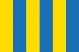 1
2
1
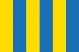 3
2
4
3
5
4
6
5
Distance:  500 Yards
X Speed:	 8 kts
S Speed:   12 kts 
Course:     as order at sea
Distance:  500 Yards
X Speed:	 8 kts
S Speed:   12 kts 
Course:     as order at sea
6
10
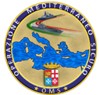 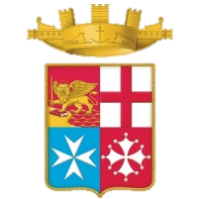 SRL 27020 - MANEUVERING EXERCISE
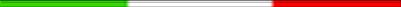 TURN PORT 9
 
SIR
HOON
SFK
PNT
MURZUQ
IBN
STATION JULIETT BETWEEN 5 AND 3
 
SIR
HOON
SFK
PNT
MURZUQ
IBN
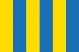 1
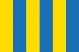 1
2
2
3
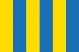 5
1
6
4
3
2
3
4
4
5
Distance:  500 Yards
X Speed:	 8 kts
S Speed:   12 kts 
Course:     as order at sea
Distance:  500 Yards
X Speed:	 8 kts
S Speed:   12 kts 
Course:     as order at sea
5
6
6
11
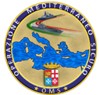 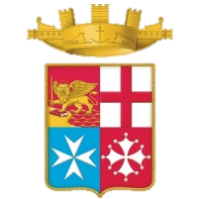 SRL 27020 - MANEUVERING EXERCISE
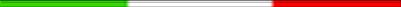 TURN STARDBOARD 9
 
SIR
HOON
SFK
PNT
MURZUQ
IBN
STATION JULIETT BETWEEN 1 AND 2
 
SIR
HOON
SFK
PNT
MURZUQ
IBN
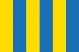 1
2
4
2
1
3
5
6
5
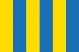 4
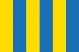 1
3
5
2
6
4
Distance:  500 Yards
X Speed:	 8 kts
S Speed:   12 kts 
Course:     as order at sea
Distance:  500 Yards
X Speed:	 8 kts
S Speed:   12 kts 
Course:     as order at sea
3
6
12
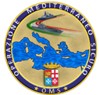 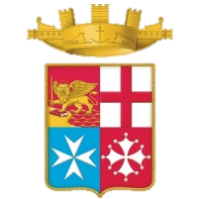 SRL 27020 - PHOTEX
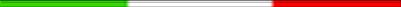 PHASE 1
CODEWORD: “NAURAS ZERO”
 
SIR
HOON
SFK
PNT
MURZUQ
IBN
PHASE 2
CODEWORD: “NAURAS ONE”
 
SIR
HOON
SFK
PNT
MURZUQ
IBN
2
1
2
5
500 Yds
500 Yds
5
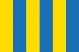 4
1
6
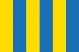 3
6
500 Yds
500 Yds
500 Yds
Distance:  500 Yards
X Speed:	 8 kts
S Speed:   12 kts 
Course:     as order at sea
Distance:  500 Yards
X Speed:	 8 kts
S Speed:   12 kts 
Course:     as order at sea
3
4
13
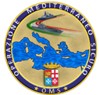 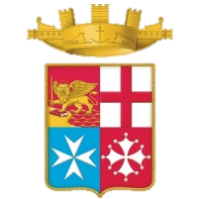 SRL 27020 - PHOTEX
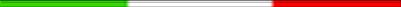 PHASE 3
CODEWORD: “NAURAS TWO”
 
SIR
HOON
SFK
PNT
MURZUQ
IBN
PHASE 4
CODEWORD: “NAURAS”
 
SIR
HOON
SFK
PNT
MURZUQ
IBN
2
5
2
5
200 Yds
200 Yds
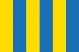 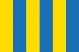 4
1
6
3
4
1
6
3
Distance:  500 Yards
X Speed:	 8 kts
S Speed:   12 kts 
Course:     as order at sea
200 Yds
500 Yds
200 Yds
PNT and IBN will maintain course and speed
SIR will turn port 45 degrees and increase speed to 20 kts; 
SFK will turn stbd 45 degrees and increase speed to 20 kts;
LNCG ships will increase speed to 20 kts.
14
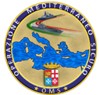 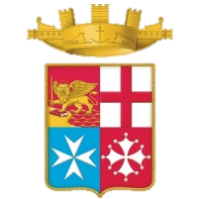 SCHEDULE OF EVENTS
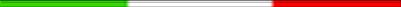 15
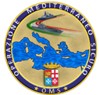 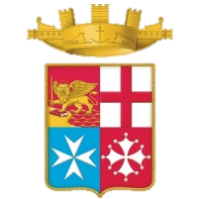 SRL 27030 - SAR EXERCISE
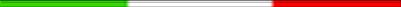 At startex and during transit ITS PANTELLERIA will release at sea a dummy (man overboard); 
LNCG PVs, one for each subarea, will search with parallel patterns (as shown in slide) in order to find and rescue the dummy.
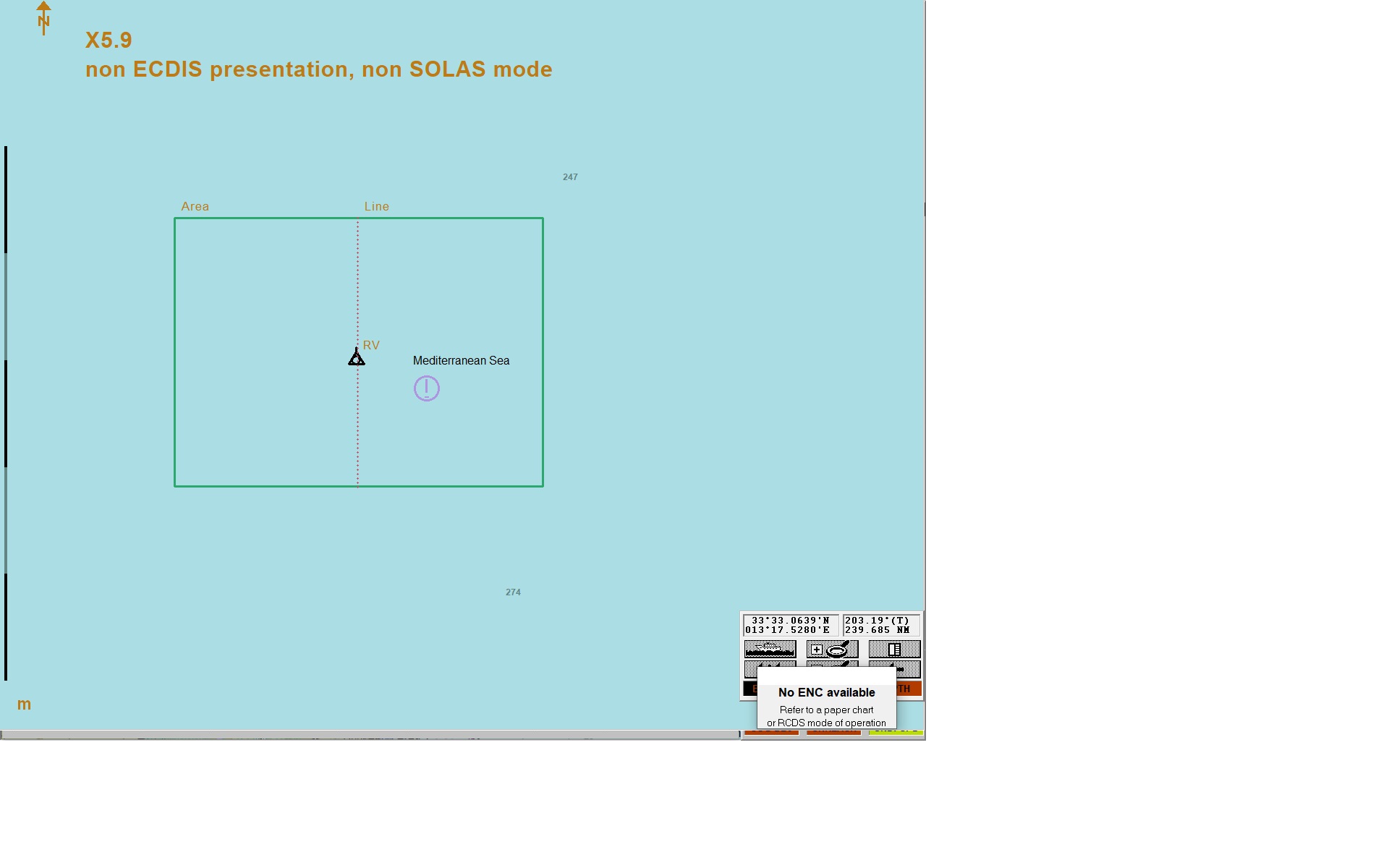 SUBAREA 1
SUBAREA 2
HOON
1
MURZUQ
2
2
1
PANTELLERIA
16
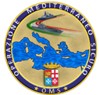 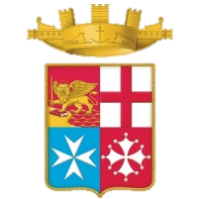 SCHEDULE OF EVENTS
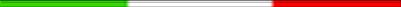 17
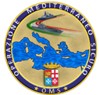 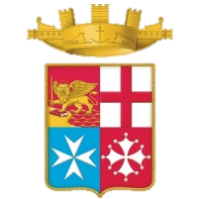 SRL 27035 – BOARDING BRIEF & COLD DRILL
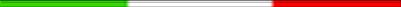 SIR will release at sea organic small boat for pax transfer to SIR as follow:
Nr. 6 people (nr. 4 LN Marines + nr. 2 LN Operations Officers) from SHAFAK
Nr. 6 people (nr. 4 LN Marines + nr. 2 LN Operations Officers) from IBN OUF


At arrival o/b SIR:
Welcome call in hangar; 
Boarding Briefing held by ITN Marines in hangar;
MIO Operations Briefing by ITS SIRIO XO in wardroom;
Joint Boarding Team Cold Drill o/b ITS SIRIO – (nr. 4 LN Marines and nr.4 ITN Marines):  tactical mouvement on board, inspection of cargo and documents).
18
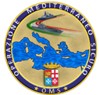 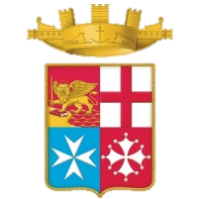 SCHEDULE OF EVENTS
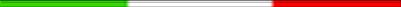 19
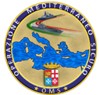 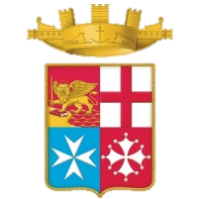 SCHEDULE OF EVENTS
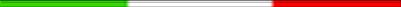 20
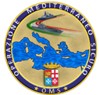 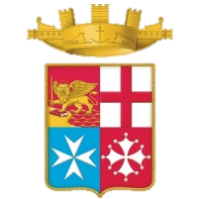 SRL 27050 - BOARDING EXERCISE (PHASE 1)
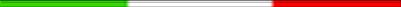 TARGET DETAILS
21
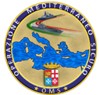 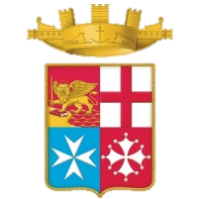 SRL 27050 - BOARDING EXERCISE (PHASE 1)
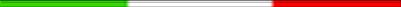 BOARDING GROUP 1: ITS SIRIO (target) - LN SHAFAK
BOARDING GROUP 2: ITS PANTELLERIA (target) - LN IBN OUF 
Joint Boarding Team (4 ITN and 4 LN marines) will operate in each group.
 
LNCGs PV will provide legal advisors o/b LN ships and remain no less than 500 yds from other ships

Target (SIR-PNT) will answer to the boarding ship (SFK-IBN) hailings, simulating merchant vessel;
At the end of hailings boarding ships will request a consensual visit to targets;    
Boarding Teams will go on board assigned target for inspection

BOARDING GROUP 1:	VHF Ch. 61
BOARDING GROUP 2:	VHF Ch. 63
300 Yds
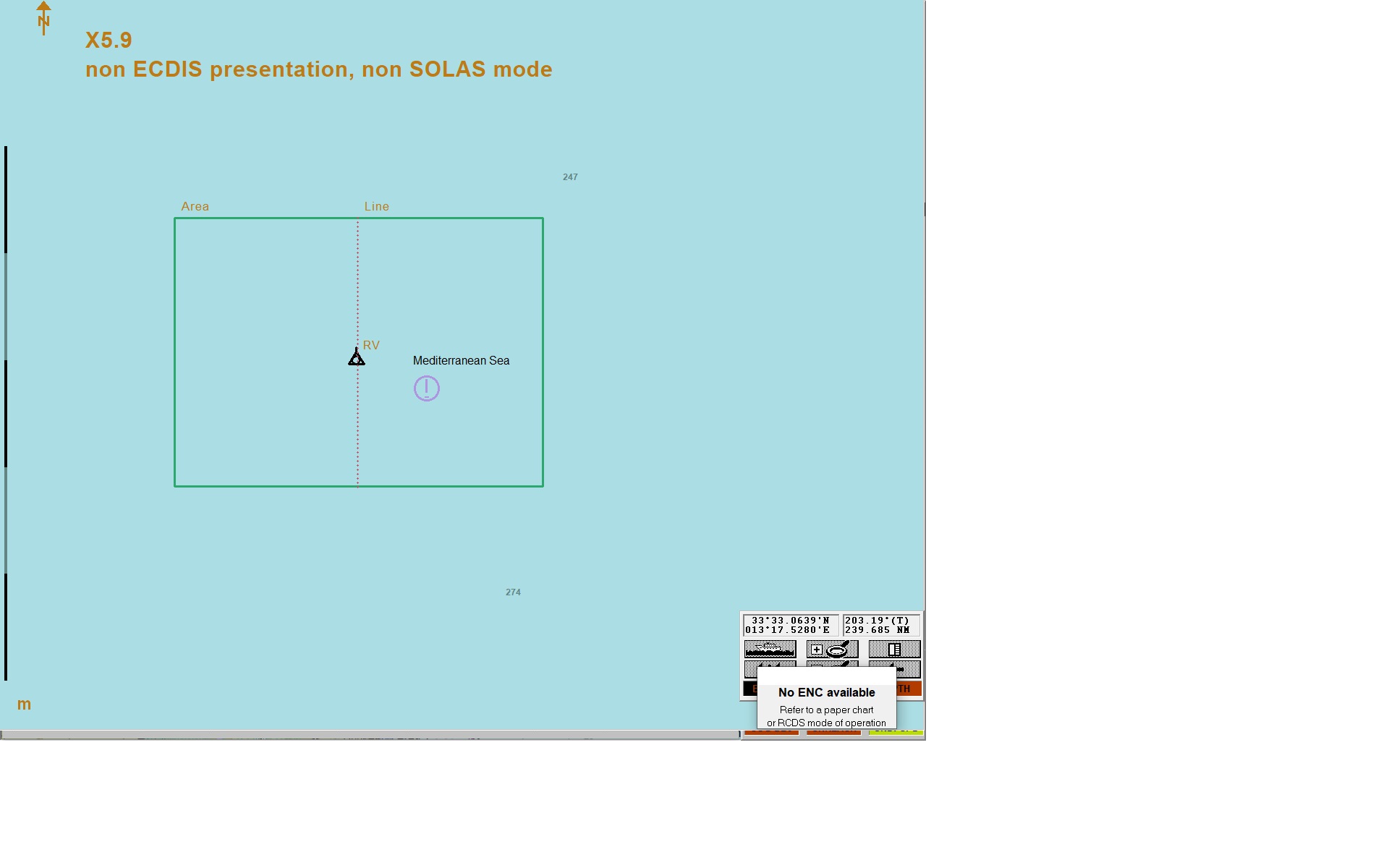 target
GROUP 1
GROUP 2
Boarding ship
22
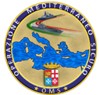 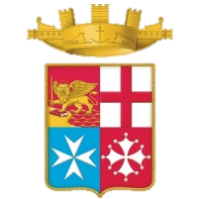 SCHEDULE OF EVENTS
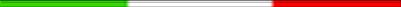 23
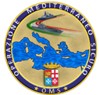 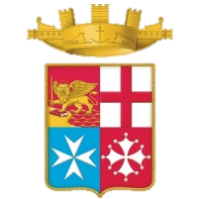 SRL 27050 - BOARDING EXERCISE (PHASE 1)
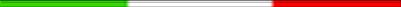 TARGET DETAILS
24
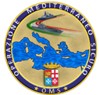 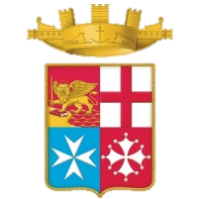 SRL 27060 - BOARDING EXERCISE (PHASE 2)
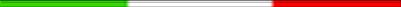 BOARDING GROUP 1: ITS SIRIO (target) - LN IBN OUF
BOARDING GROUP 2: ITS PANTELLERIA (target) – LN SHAFAK
Joint Boarding Team (4 ITN and 4 LN marines) will operate in each group.
 
LNCGs PV will provide legal advisors o/b LN ships and remain no less than 500 yds from other ships

Target (SIR-PNT) will answer to the boarding ship (SFK-IBN) hailings, simulating merchant vessel;
At the end of hailings boarding ships will request a consensual visit to targets;    
Boarding Teams will go on board assigned target for inspection.

BOARDING GROUP 1:	VHF Ch. 61
BOARDING GROUP 2:	VHF Ch. 63
300 Yds
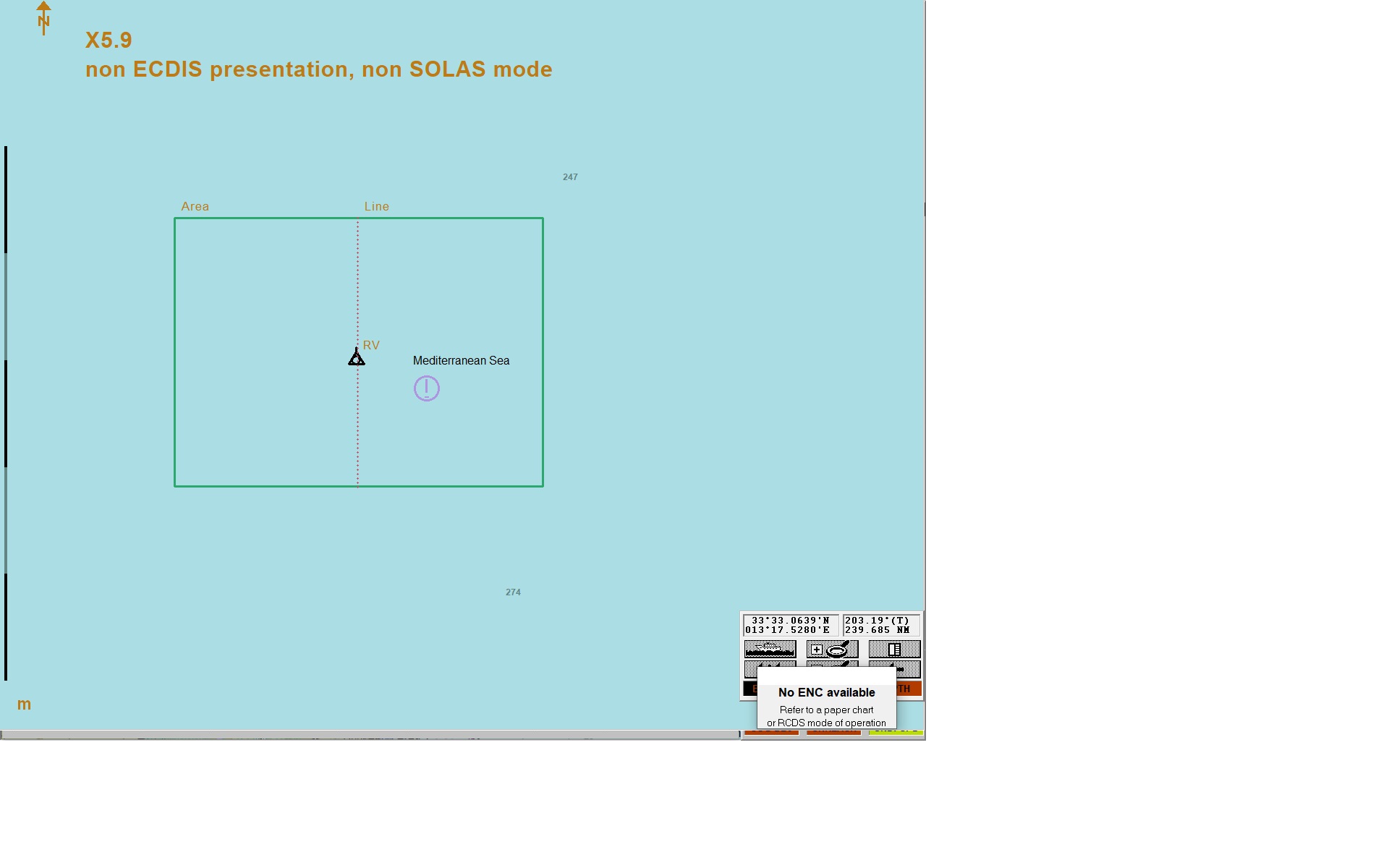 target
GROUP 1
GROUP 2
Boarding ship
25
ITA – LBY 2023
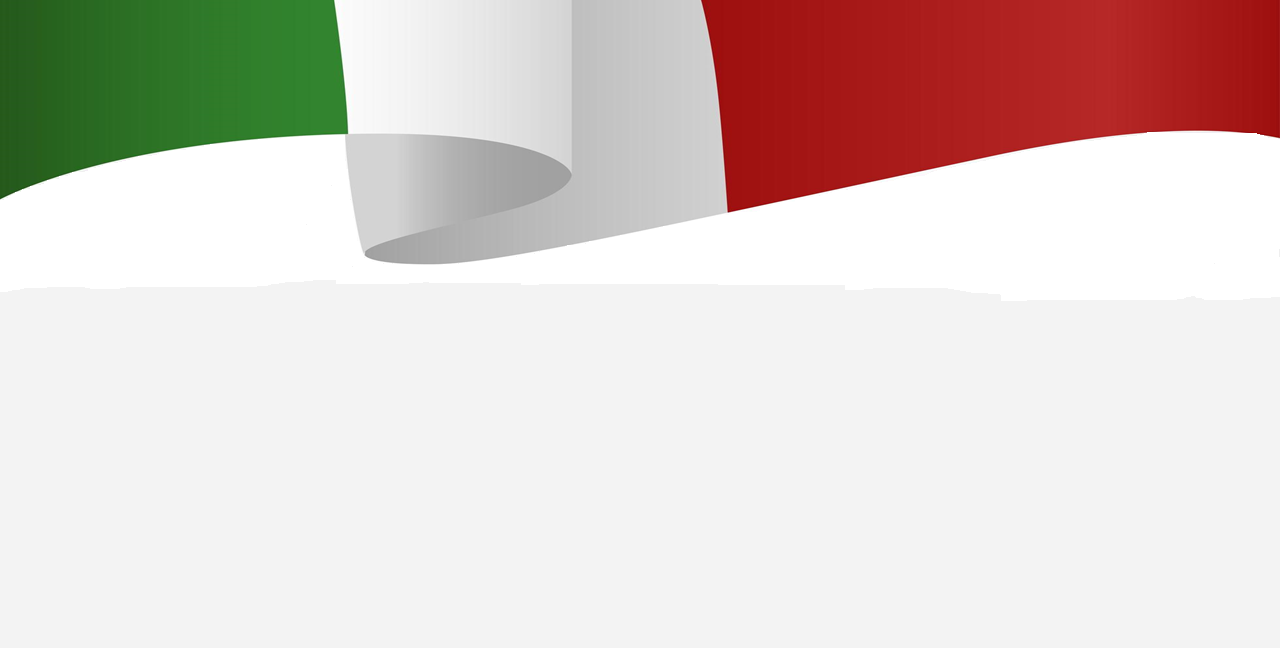 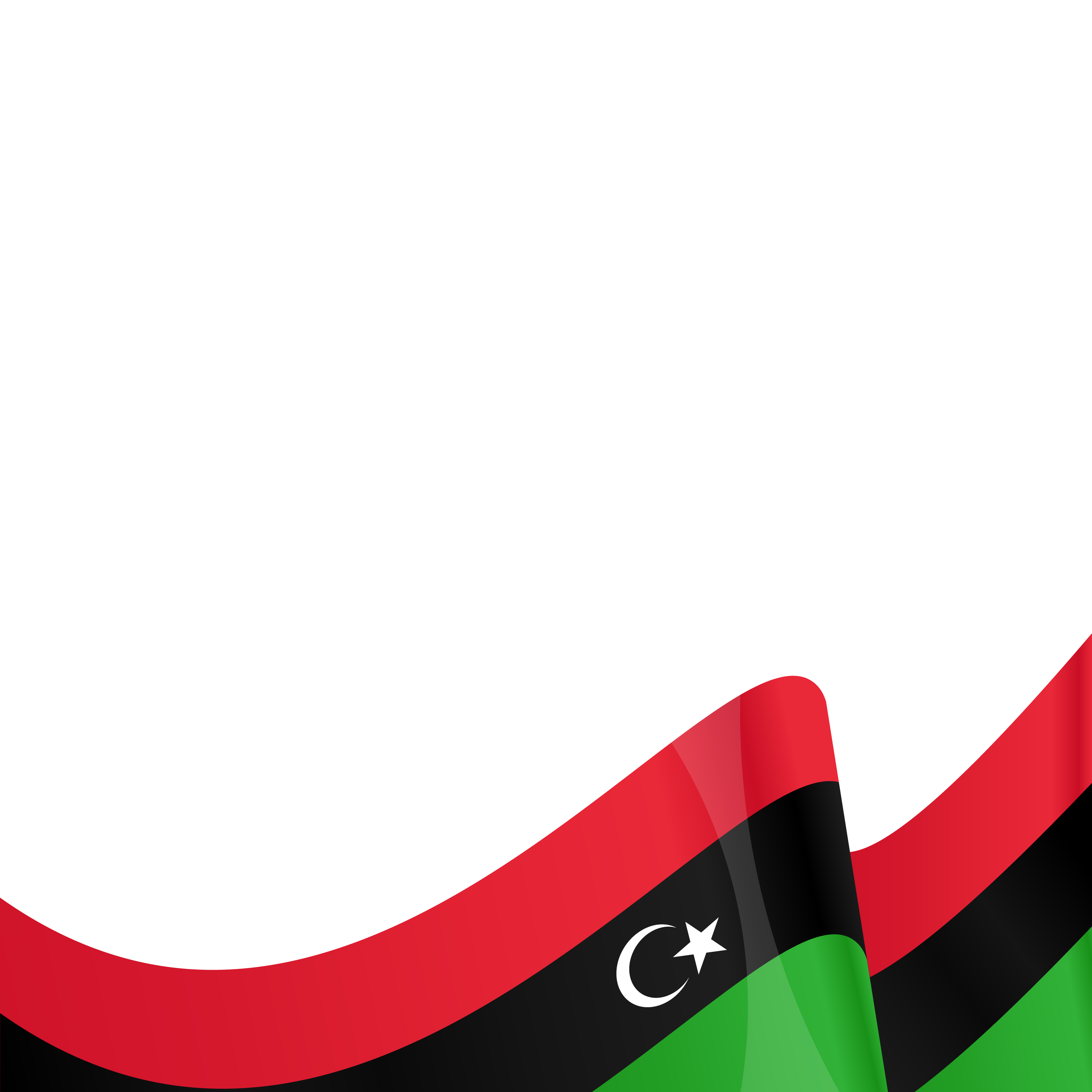 ITA – LBY 2023
NAURAS 1
27th Aug 2023